同课异构
[Speaker Notes: 同课异构]
课程安排
Daphne Koller
Founder Coursera
What we're learning from online education
2012年6月
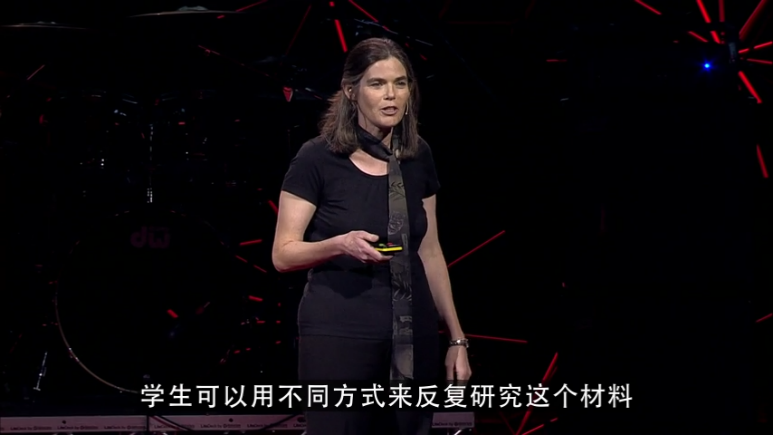 学习者可以根据个人的需求和能力的不同，对课程中的微课进行再组织学习，从而实现个性化学习。
[Speaker Notes: 课程安排]
个性化学习
微课程
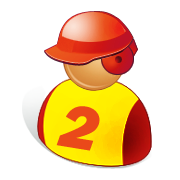 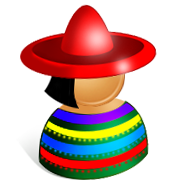 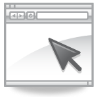 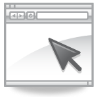 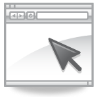 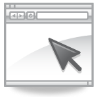 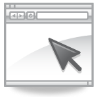 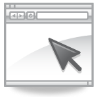 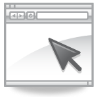 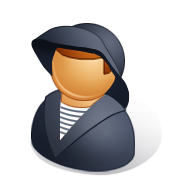 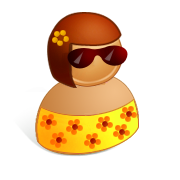 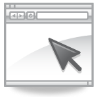 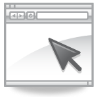 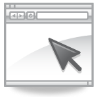 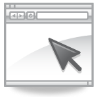 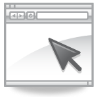 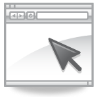 [Speaker Notes: 个性化学习]
同课异构
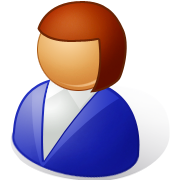 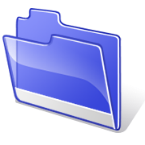 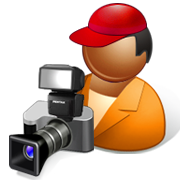 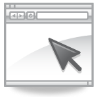 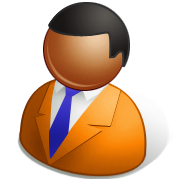 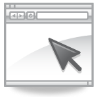 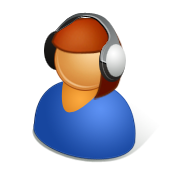 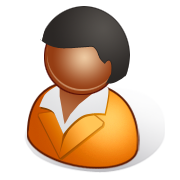 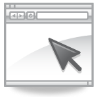 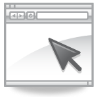 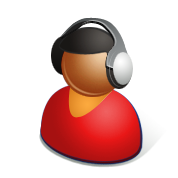 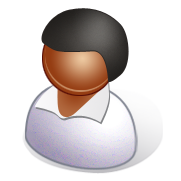 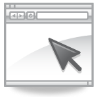 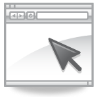 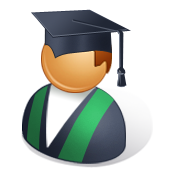 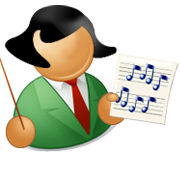 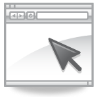 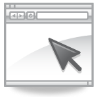 [Speaker Notes: 同课异构，一门课可以由多位教师共同开发微课]